Virtual Exchange:
Connecting Students Across Cultures

Amy Gillett
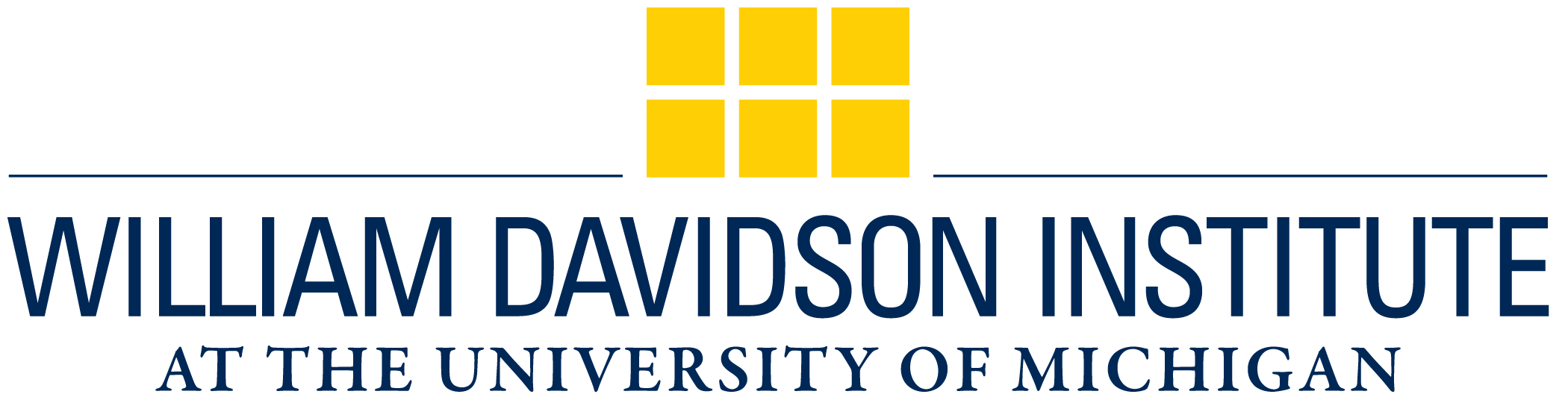 Today’s students …
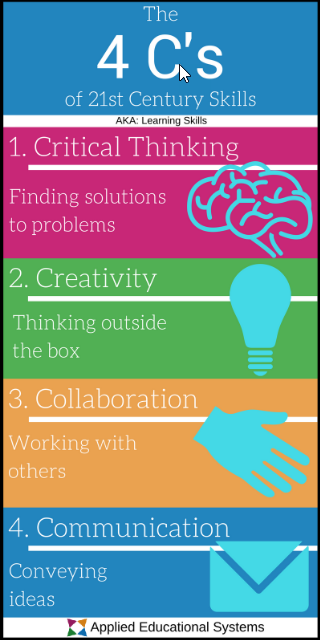 need 21st century skills  

live in a global economy 

digitally savvy

love experiential learning
[Speaker Notes: They want hands-on, experiential learning!]
Meet Jackie …
Sophomore business major at the University of Michigan
Grew up in small town 
Minimal opportunities to meet people from outside the USA
Hasn’t studied abroad
Plans to join Peace Corps & then work in int’l business
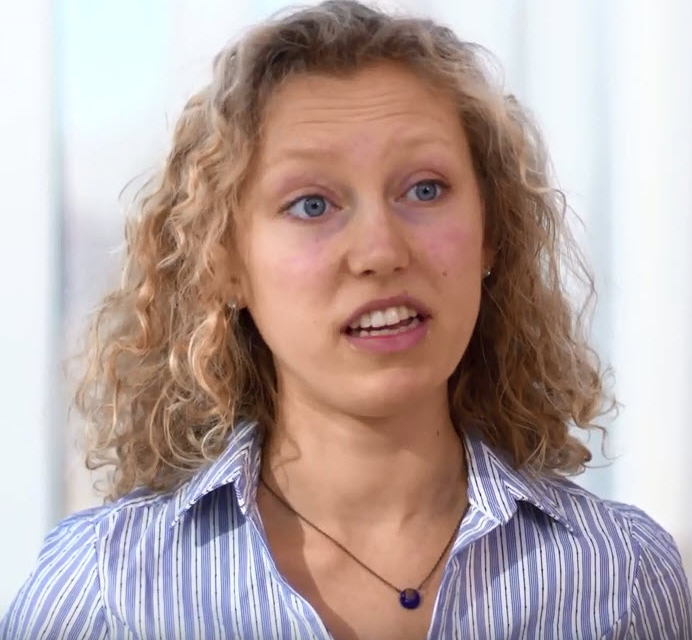 Meet Omar …
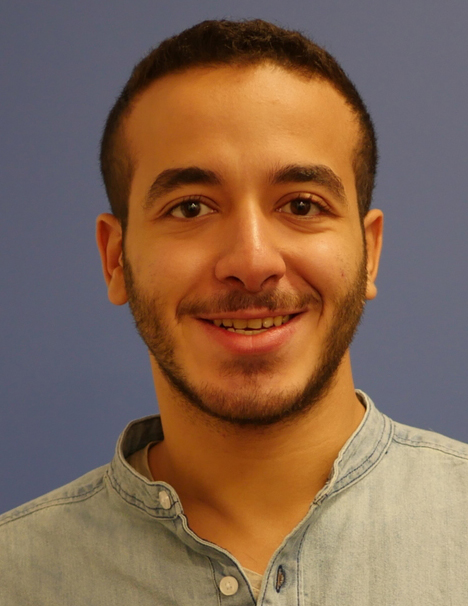 Architecture student in Cairo
Interested in sustainable urban development & climate change
Designed & built a community center in an underprivileged community by Cairo
He has visited nearly every city in Egypt but had never been in the USA
Let’s create a life-changing experience for them!
VIRTUAL + EXCHANGE
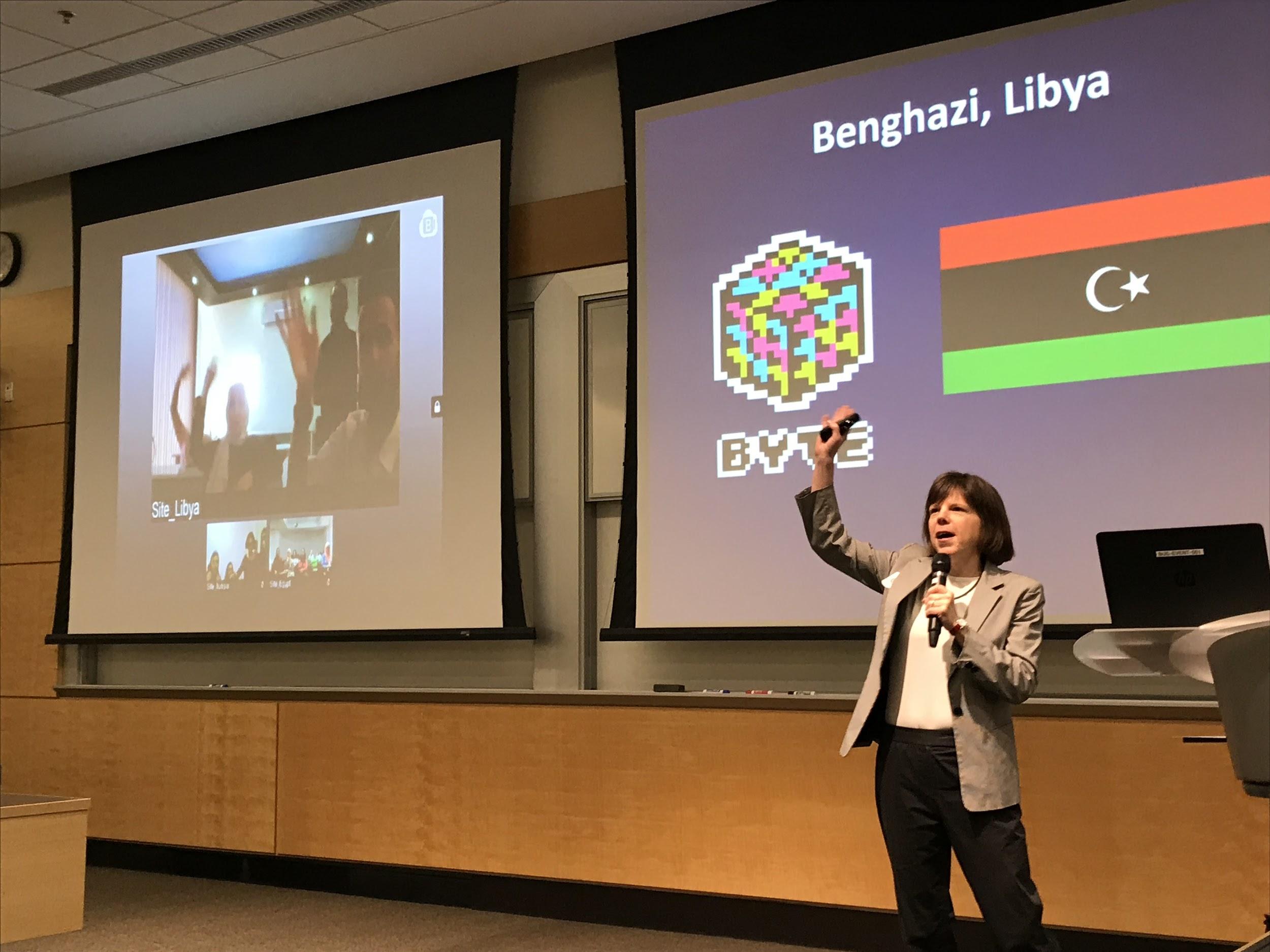 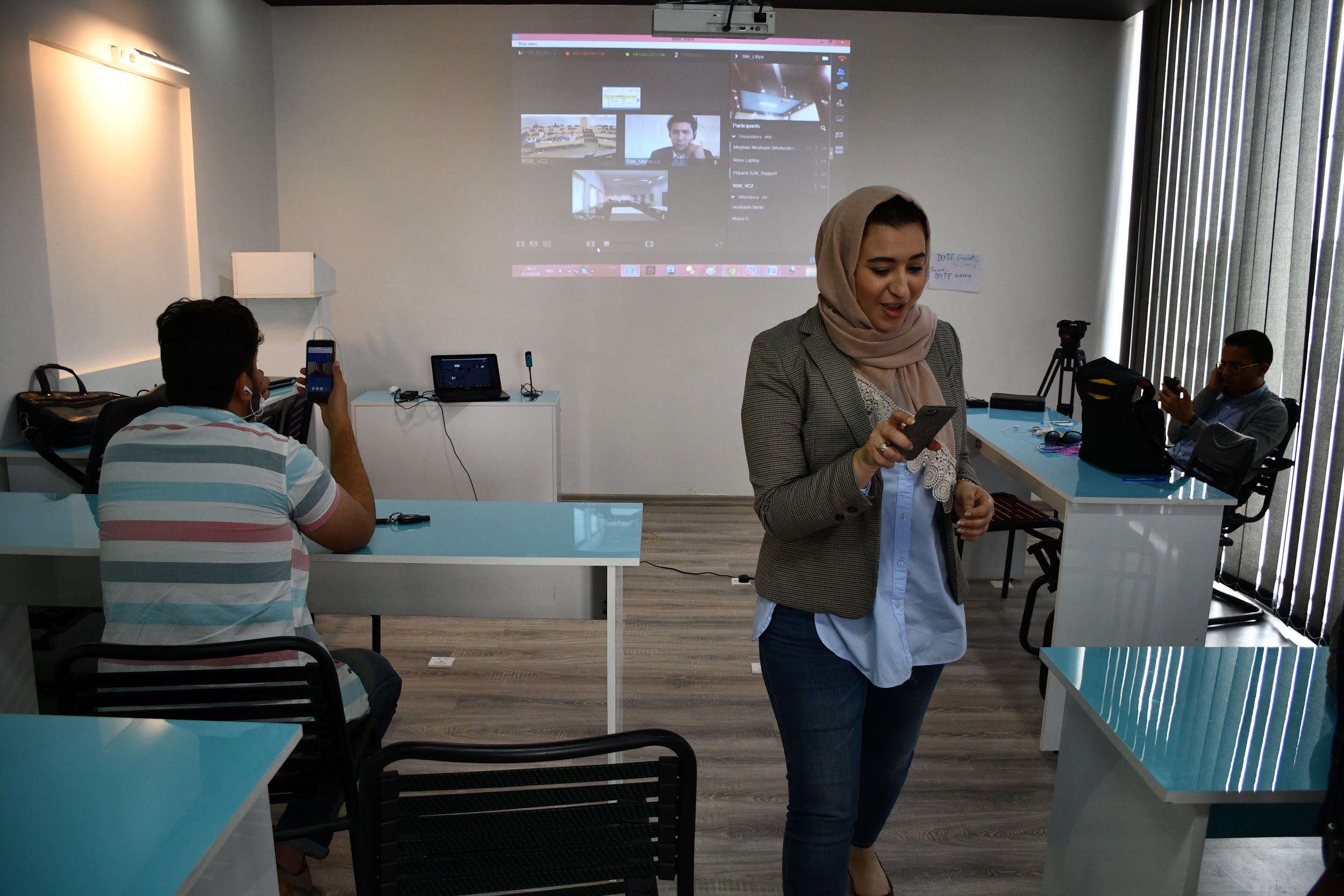 [Speaker Notes: What is virtual exchange? Connect students via technology to learn and collaborate together.]
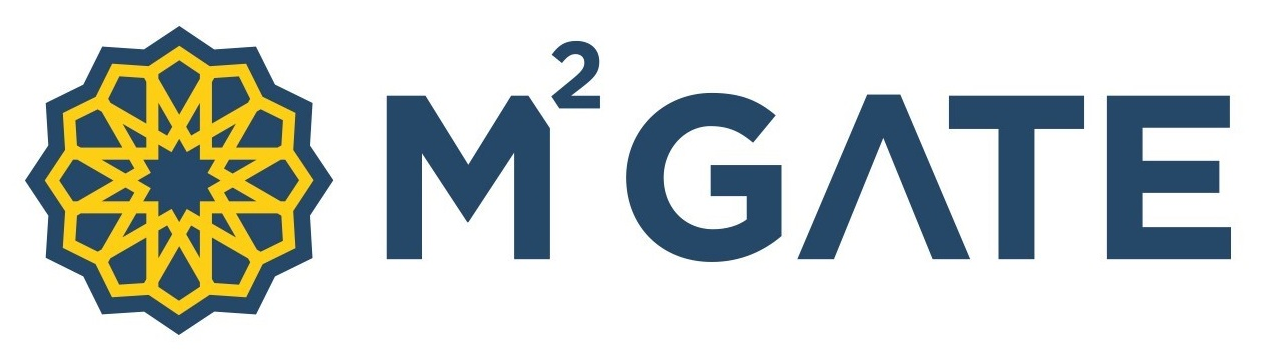 Under the hood …
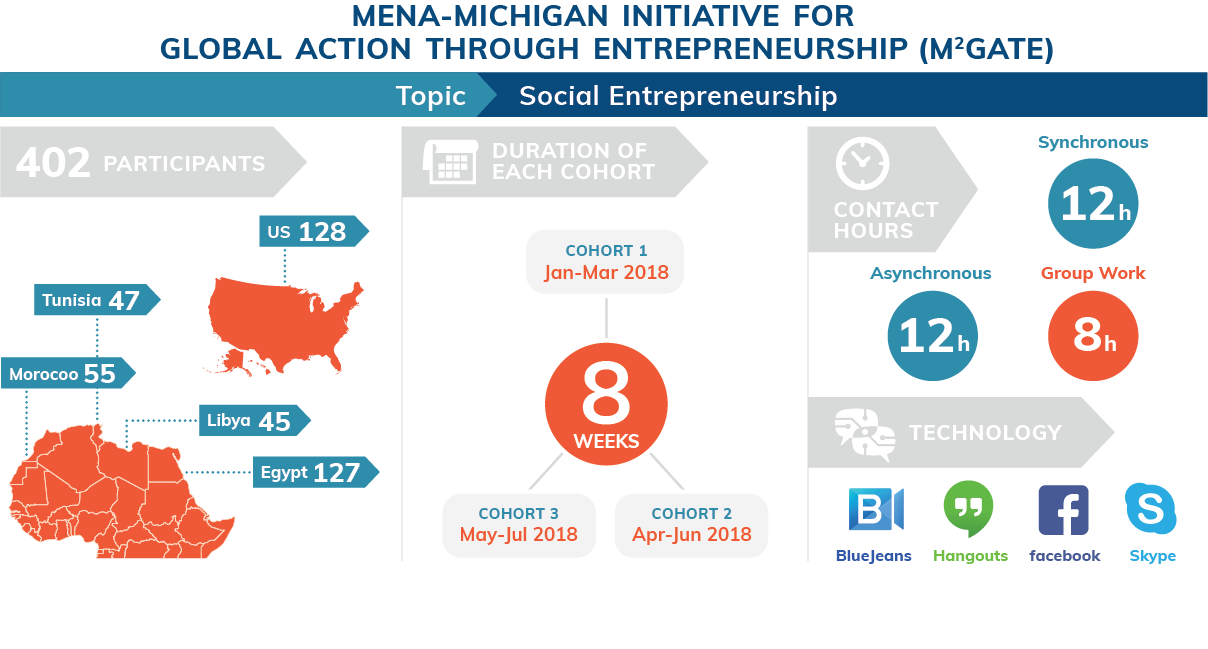 Participant feedback
M²GATE participants say they gained:
excitement for entrepreneurship 
global perspective 
network & lifelong friends 
empowerment
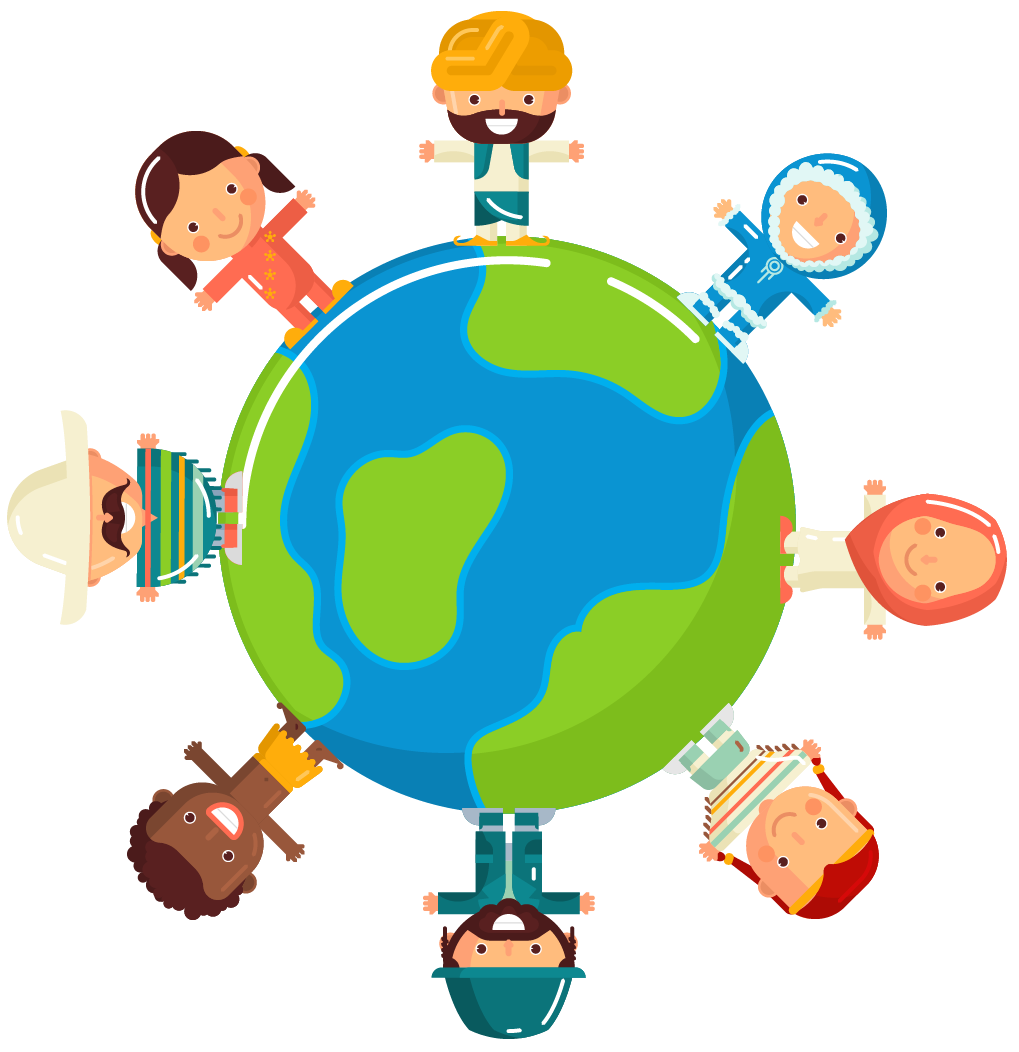 [Speaker Notes: 51% of participants say they will use what they learn to start a social enterprise]
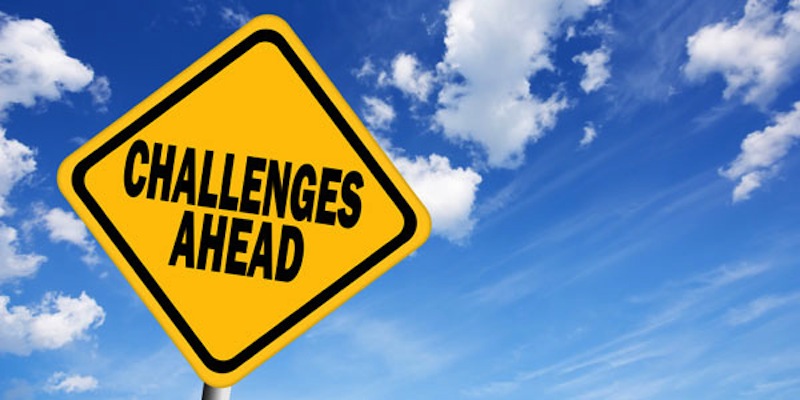 Finding international partners
Managing large # of students virtually
Time zone differences
Varying levels of Internet access
[Speaker Notes: 51% of participants say they will use what they learn to start a social enterprise]
How do I run a virtual exchange?
Try WDI’s Virtual Exchange RoadmapThe 9 I’s of Innovative Program Design
[Speaker Notes: 51% of participants say they will use what they learn to start a social enterprise]
Virtual Exchange Roadmap: Step 1
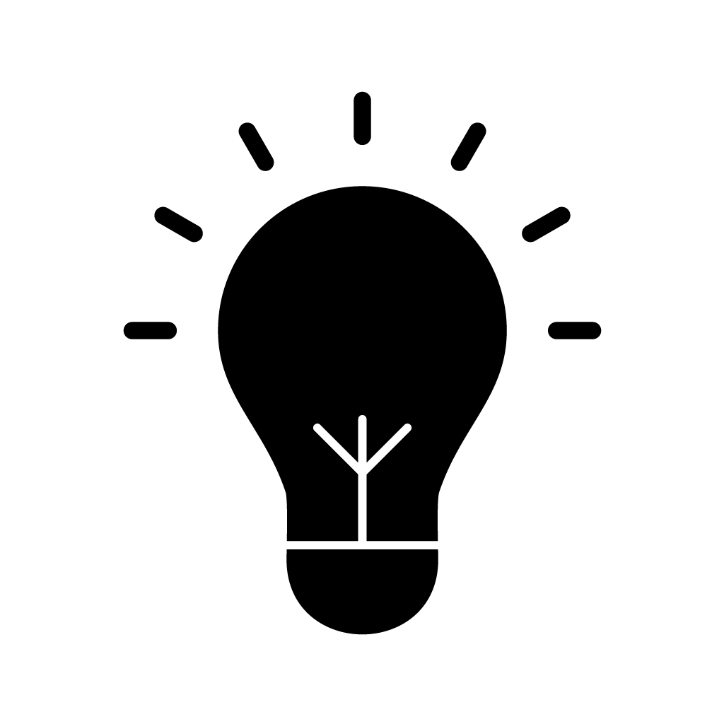 Ideate
Program idea?
Target audience?
Desired learning outcomes?
[Speaker Notes: 51% of participants say they will use what they learn to start a social enterprise]
Virtual Exchange Roadmap: Step 2
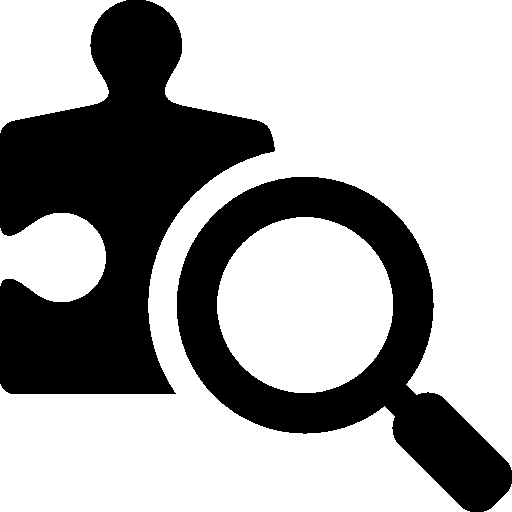 Identify
Who will you partner with?
What do they bring to the table?
[Speaker Notes: 51% of participants say they will use what they learn to start a social enterprise]
Virtual Exchange Roadmap: Step 3
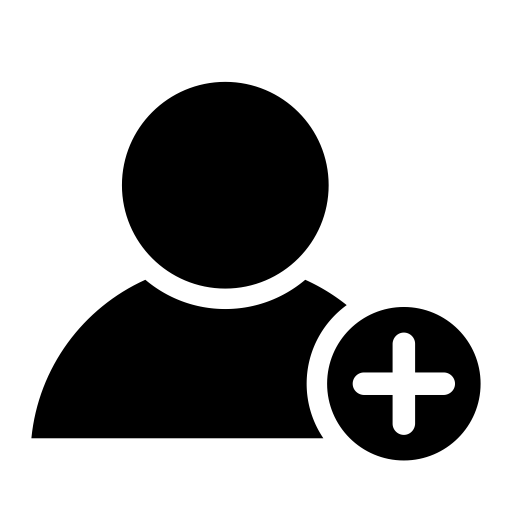 Invite
Who’s on the delivery team?
Instructors
Staff
IT support
Virtual Exchange Roadmap: Step 4
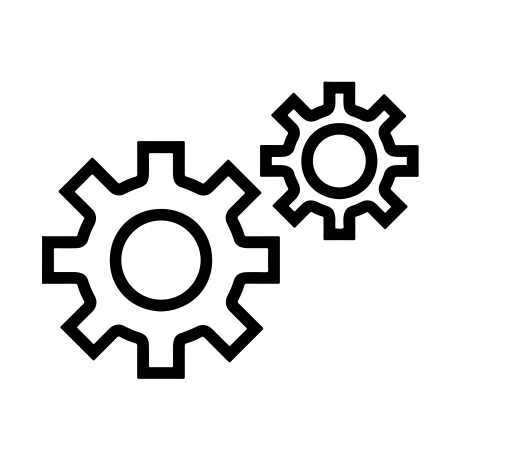 Integrate
What technology do we already have?
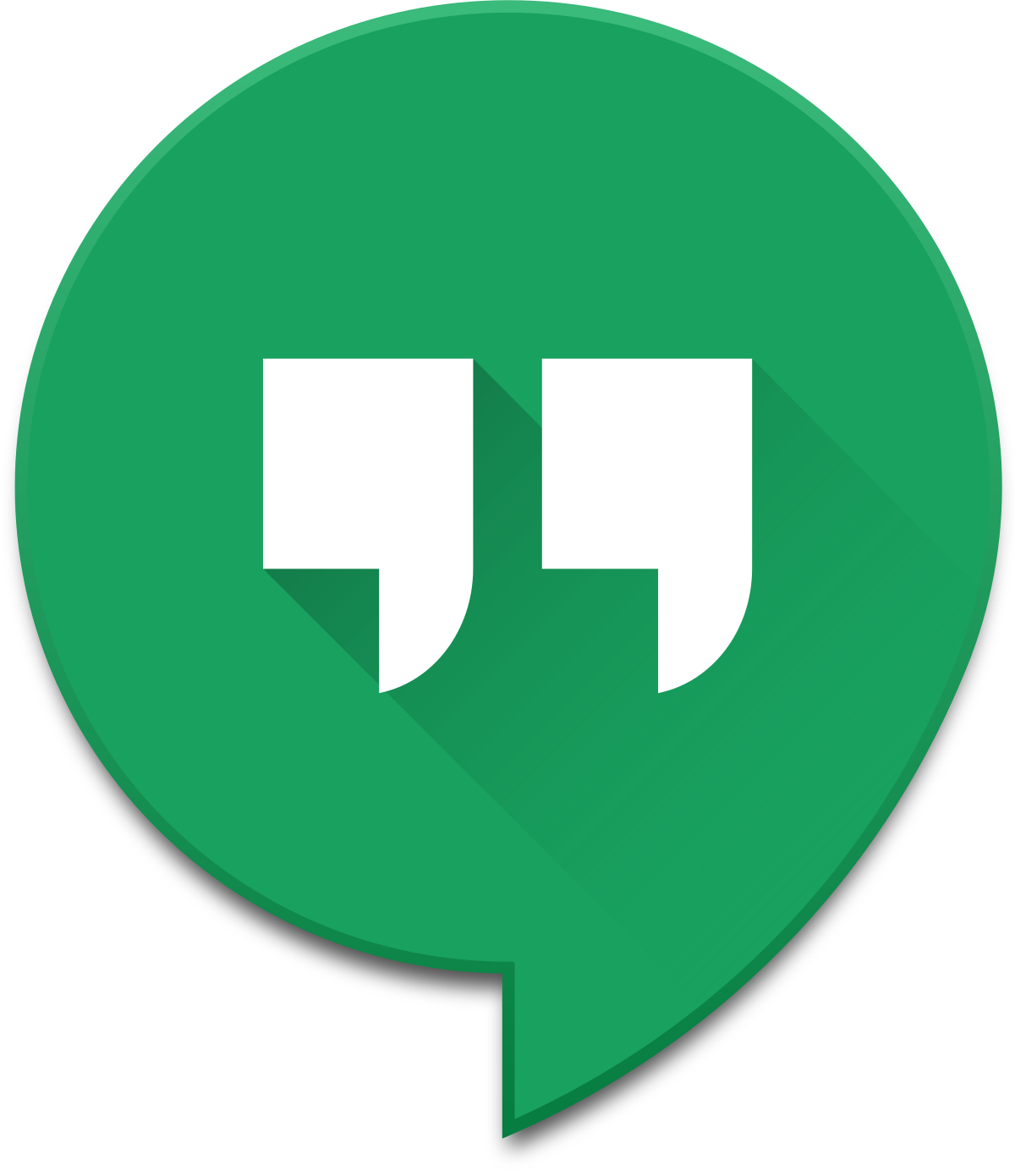 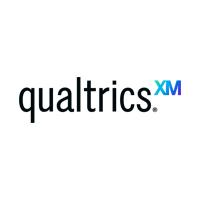 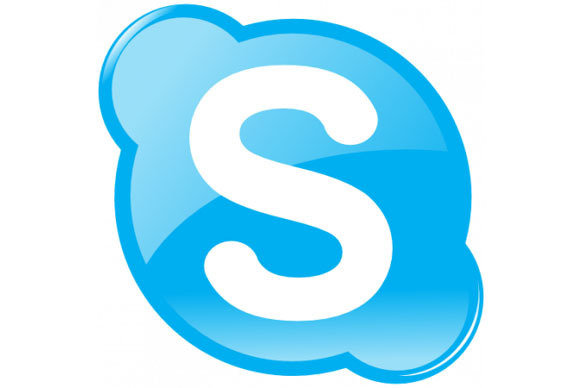 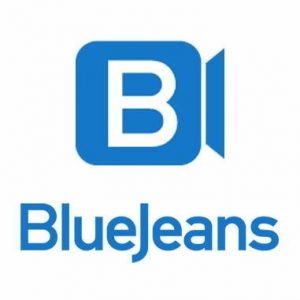 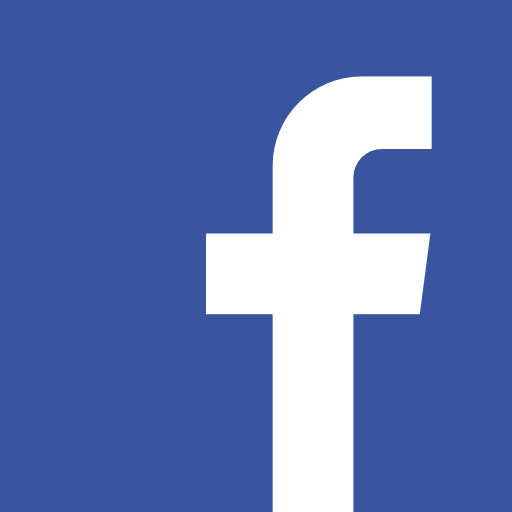 [Speaker Notes: 51% of participants say they will use what they learn to start a social enterprise]
Virtual Exchange Roadmap: Step 5
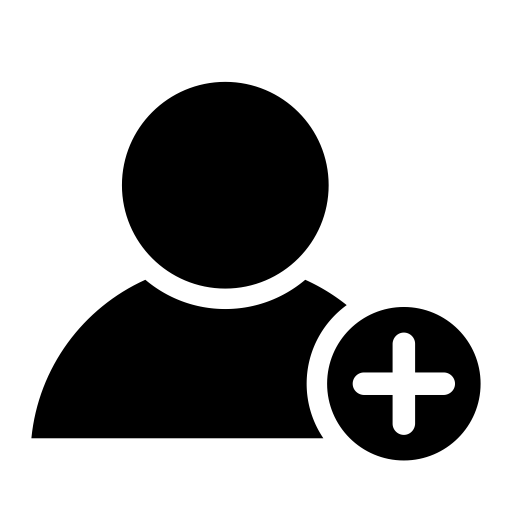 Innovate
What technology do we need to invent or adopt?
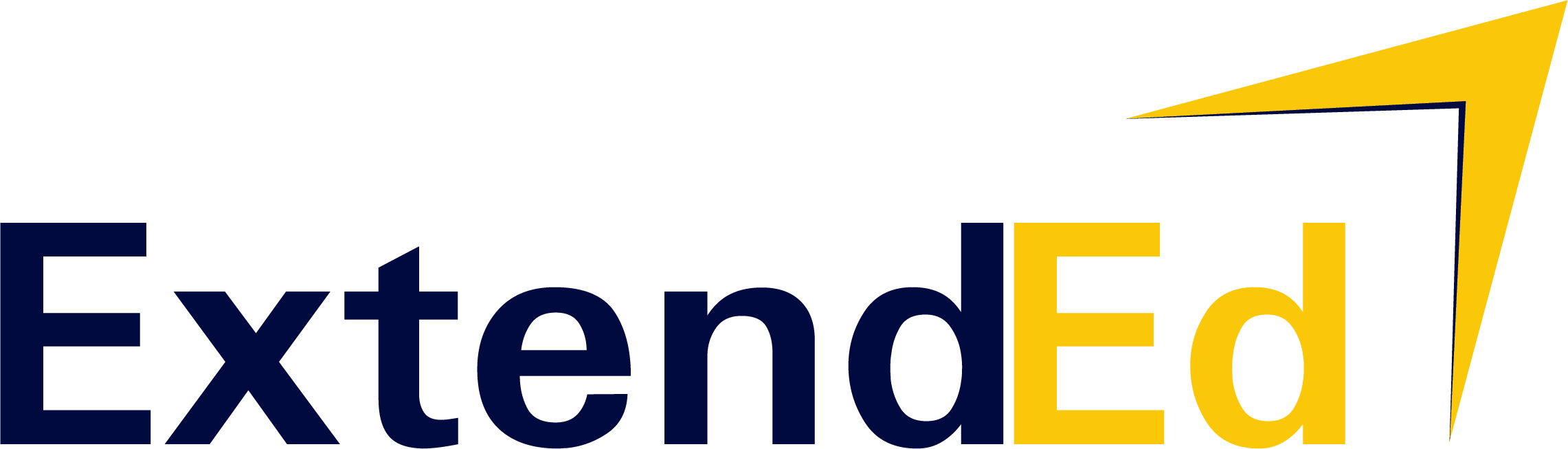 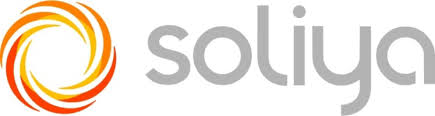 [Speaker Notes: 51% of participants say they will use what they learn to start a social enterprise]
Virtual Exchange Roadmap: Steps 6 - 9
6: Implement
7: Investigate
8: Iterate
9: Inspire
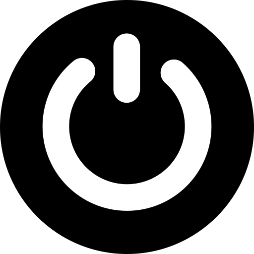 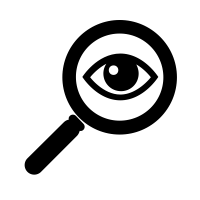 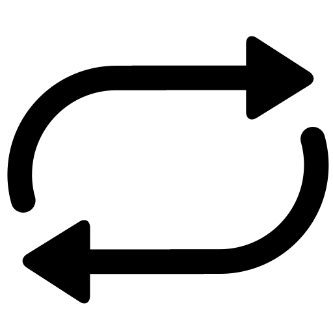 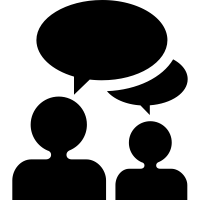 [Speaker Notes: 51% of participants say they will use what they learn to start a social enterprise]
Back to Jackie & Omar …
Team of 7 created social enterprise: “EcoMENA”
Zabaleen community recycles 2/3 of waste in Cairo
Create an e-commerce website:
sell plastics, other raw products
sell goods made out of recycled materials
tell their stories – gives them voice
[Speaker Notes: Not unionized, not taxed – operate in informal sector
government is outsourcing to Italy and France – ends up in landfill – Zabeleen is green
Community stories online – hear their story]
Back to Jackie & Omar
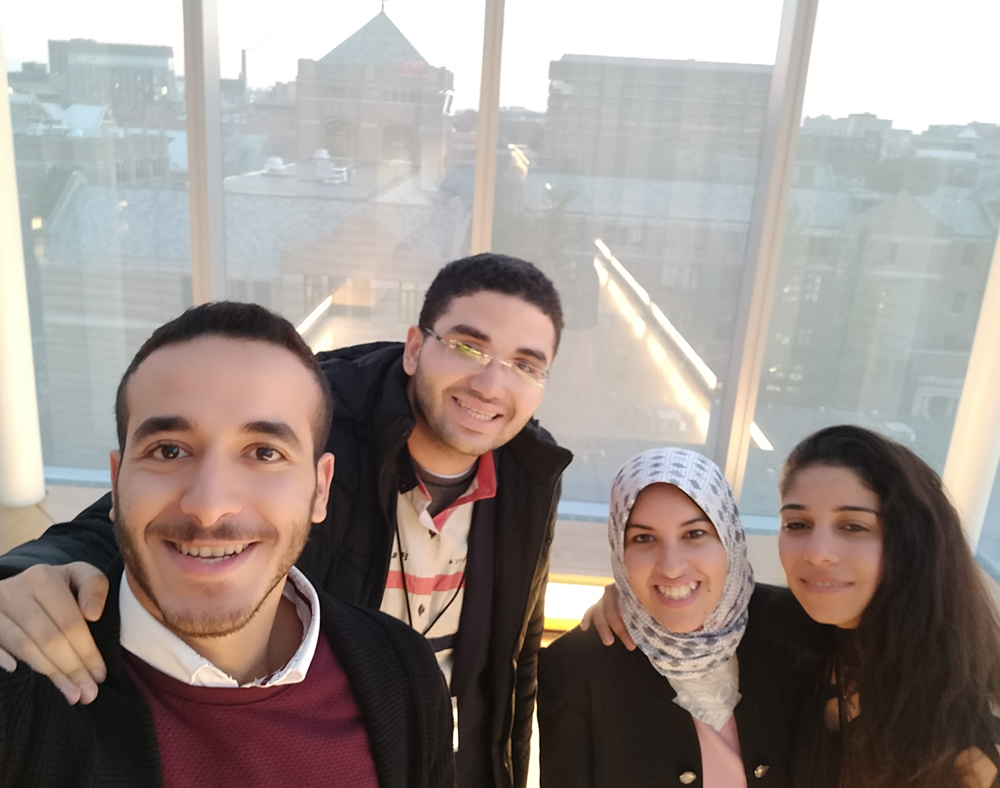 Their pitch video won in their cohort – beat out 25 other teams
Omar & teammates invited to Ann Arbor for live pitch competition …
We successfully order a blizzard for their visit …
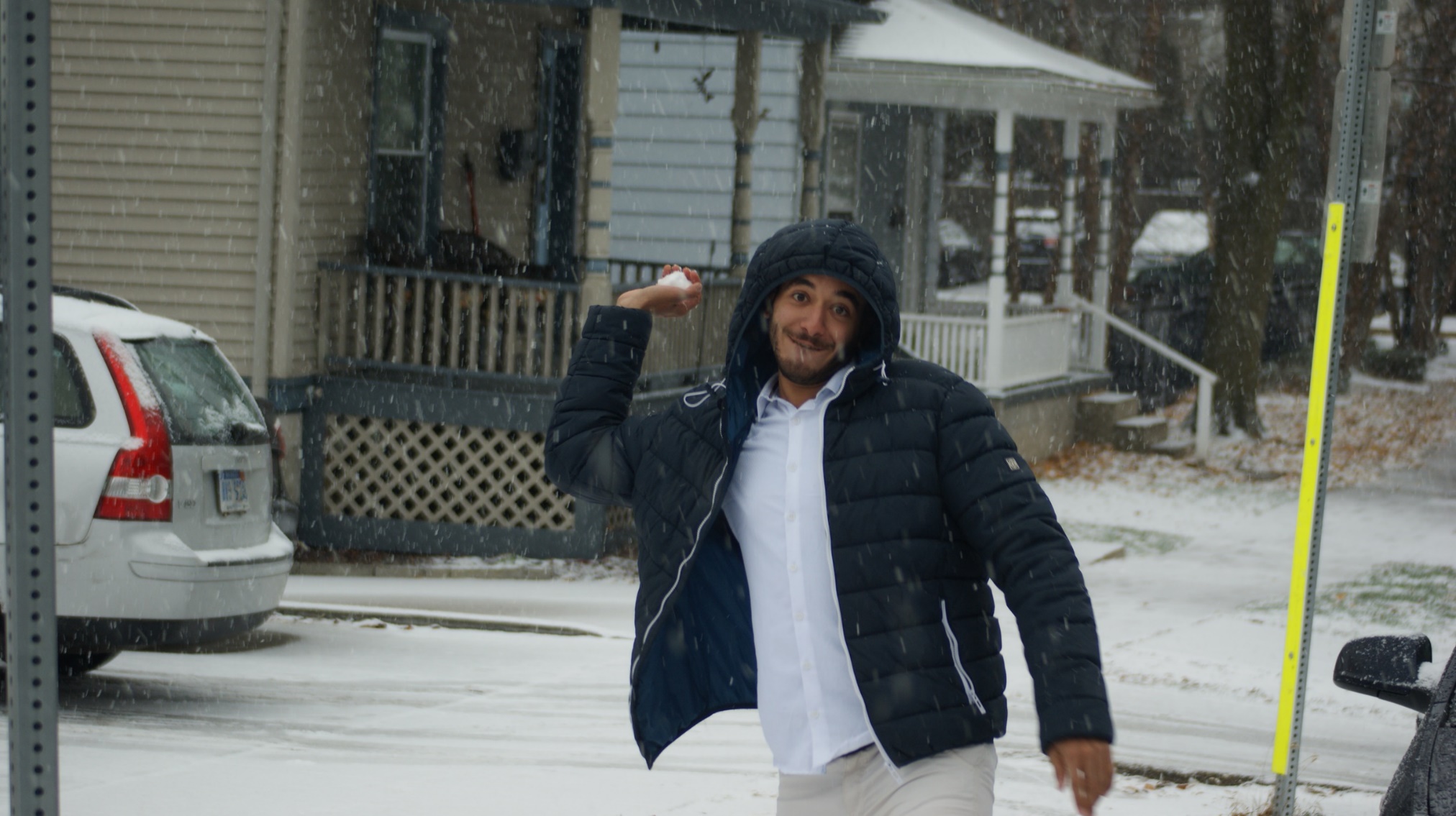 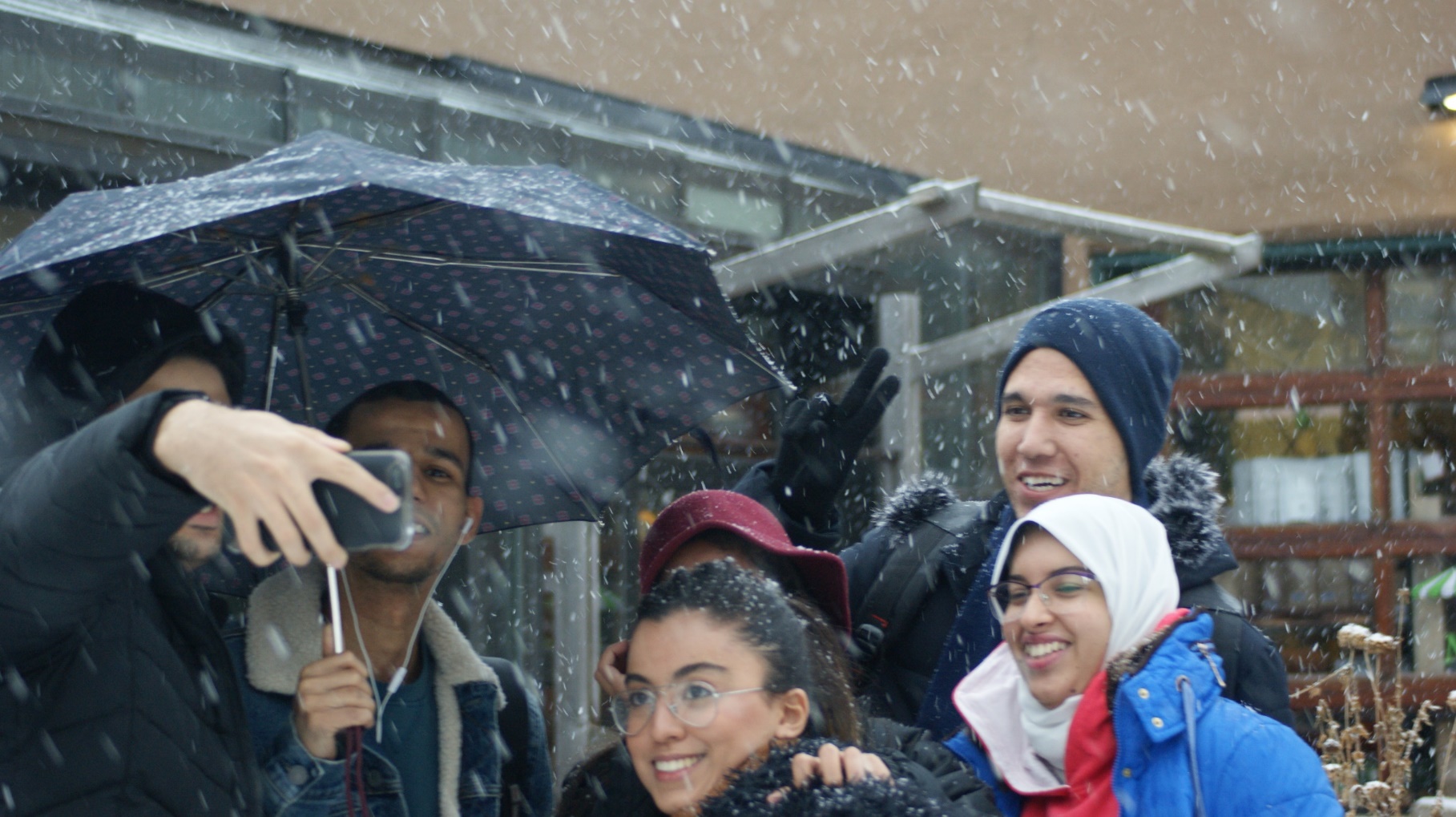 … and they win the entire competition!
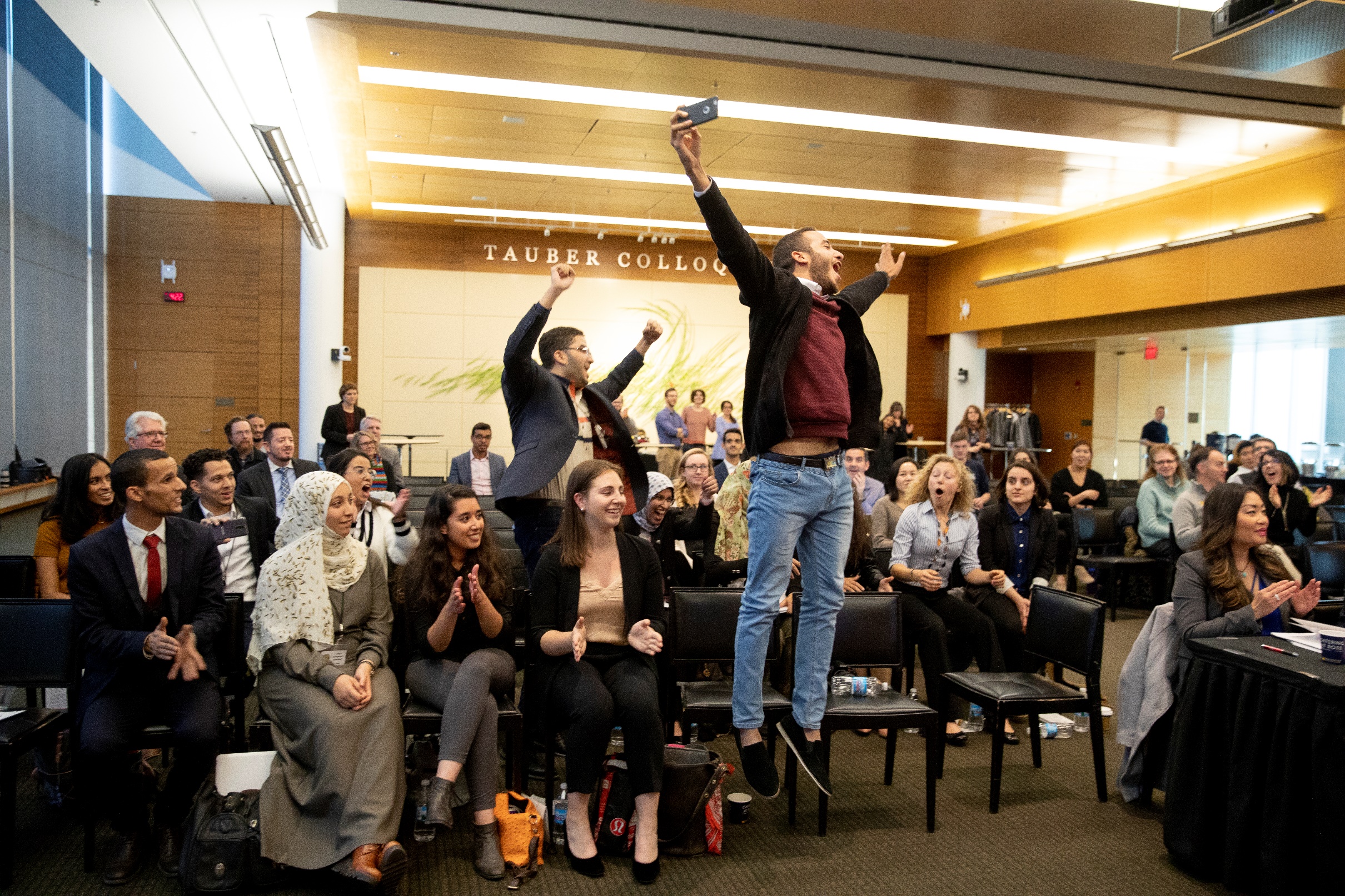 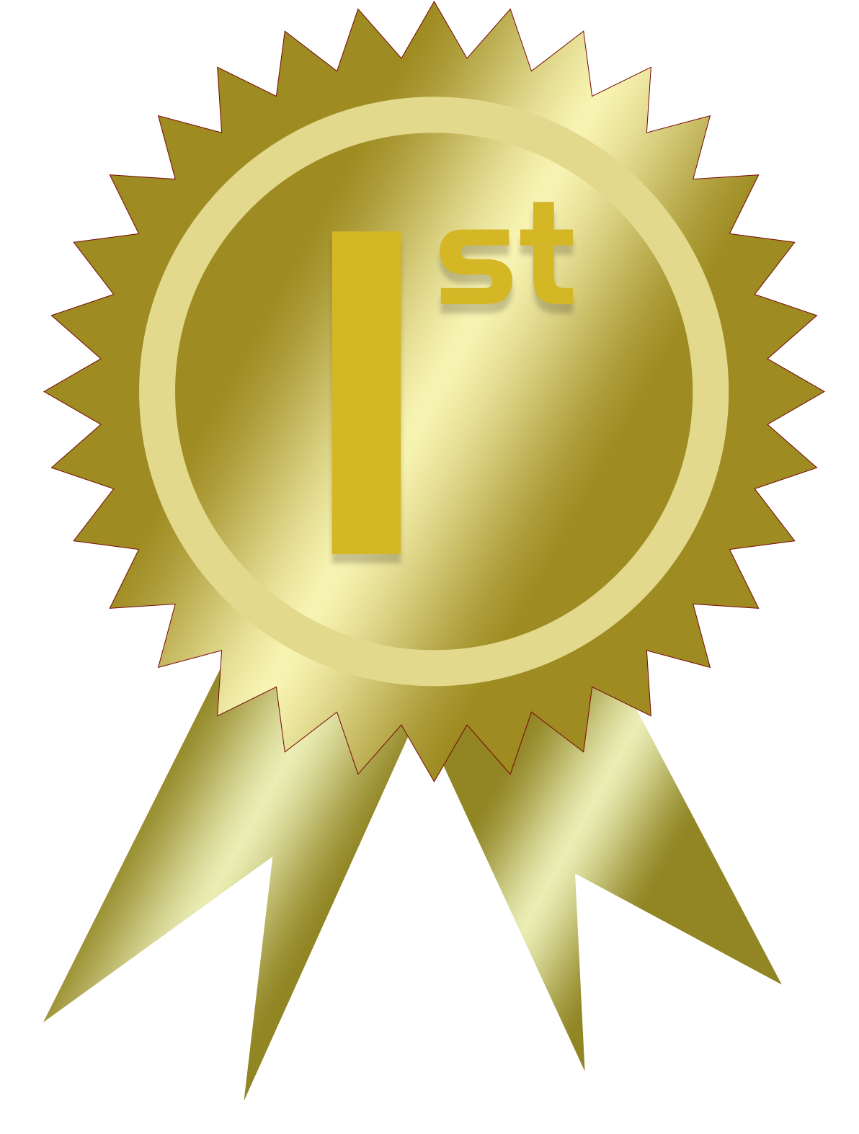 [Speaker Notes: 51% of participants say they will use what they learn to start a social enterprise]
The Power of Virtual Exchange
I learned a lot about Egyptian culture. There are small cultural differences but I realized how similar we are. I was energized by how motivated, brilliant and kind my teammates were.
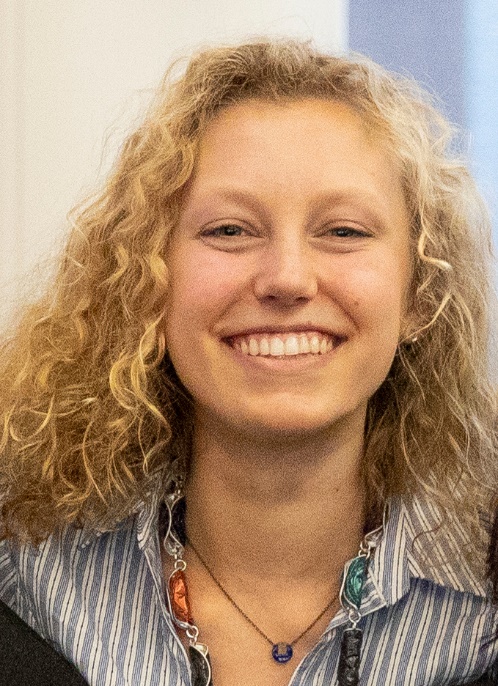 The Power of Virtual Exchange
Jackie is talking about a community she’s never seen, but she feels the community in Egypt … she could describe it, attach people to a community that lacks dignity, create empathy in the room in Ann Arbor.
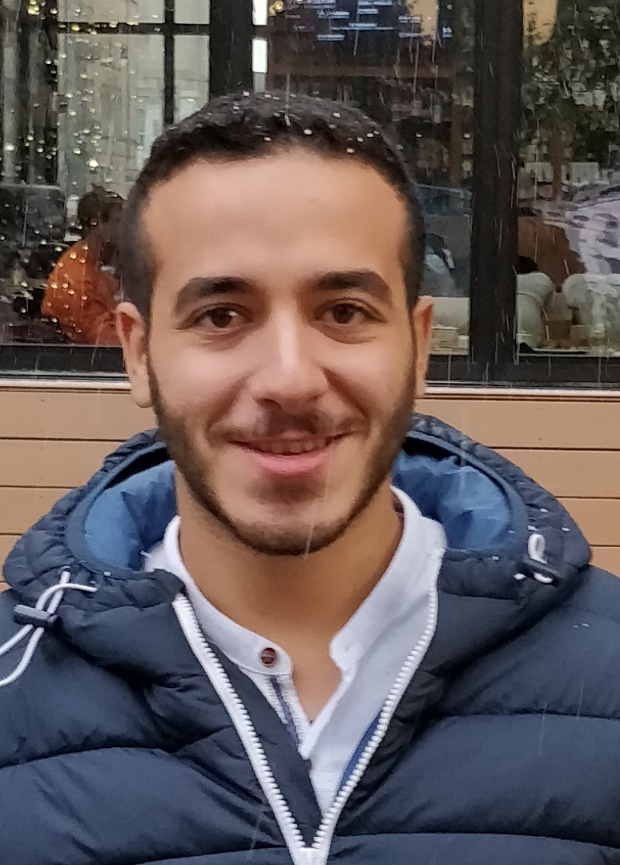 [Speaker Notes: Jackie – learn about Egyptian culture – It’s not as different as we think – small cultural differences but I realized how similar we are. Energized by how motivated, brilliant and kind teammates were. Language barrier. She was worried they wouldn’t be able to communicate but they made it work. 
Omar – learn about American – language barrier but we are the end we are human. Jackie is talking about a community she’s never seen, but she feels the community in Egypt. She could describe it, create empathy in the room in Ann Arbor, attach people to the story of a community that lacks dignity. 
Build bridges –]
Virtual Exchange Resources
BizEd article on Virtual Exchange (July/Aug issue - online)
WDI’s Global Virtual Learning Center for more resources
http://bit.ly/virtXchange
Contact Information
Amy Gillett
William Davidson Institute at the University of Michigan
Gilletta@umich.edu
 734-763-5928
NOTE: This presentation leaves copyright of the content to the presenter. Unless otherwise noted in the materials, uploaded content carries the Creative Commons Attribution 4.0 International (CC BY 4.0), which grants usage to the general public, with appropriate credit to the author.
Session EvaluationsThere are two ways to access the session and presenter evaluations:
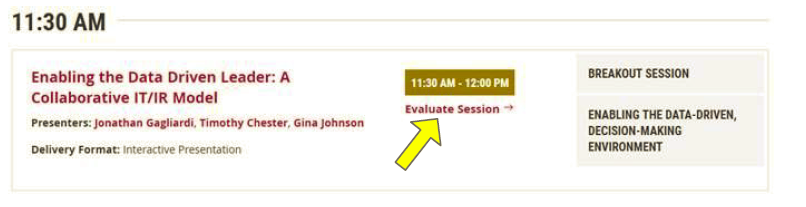 1

2
In the online agenda, click on the “Evaluate Session” link
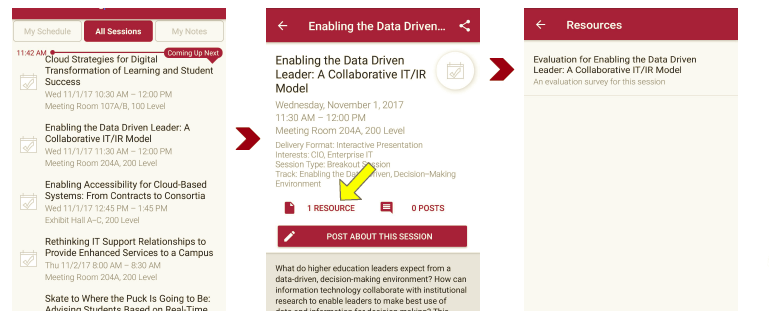 From the mobile app, click on the session you want from the schedule > then scroll down or click on the associated resources > and the evaluation will pop up in the list